Why
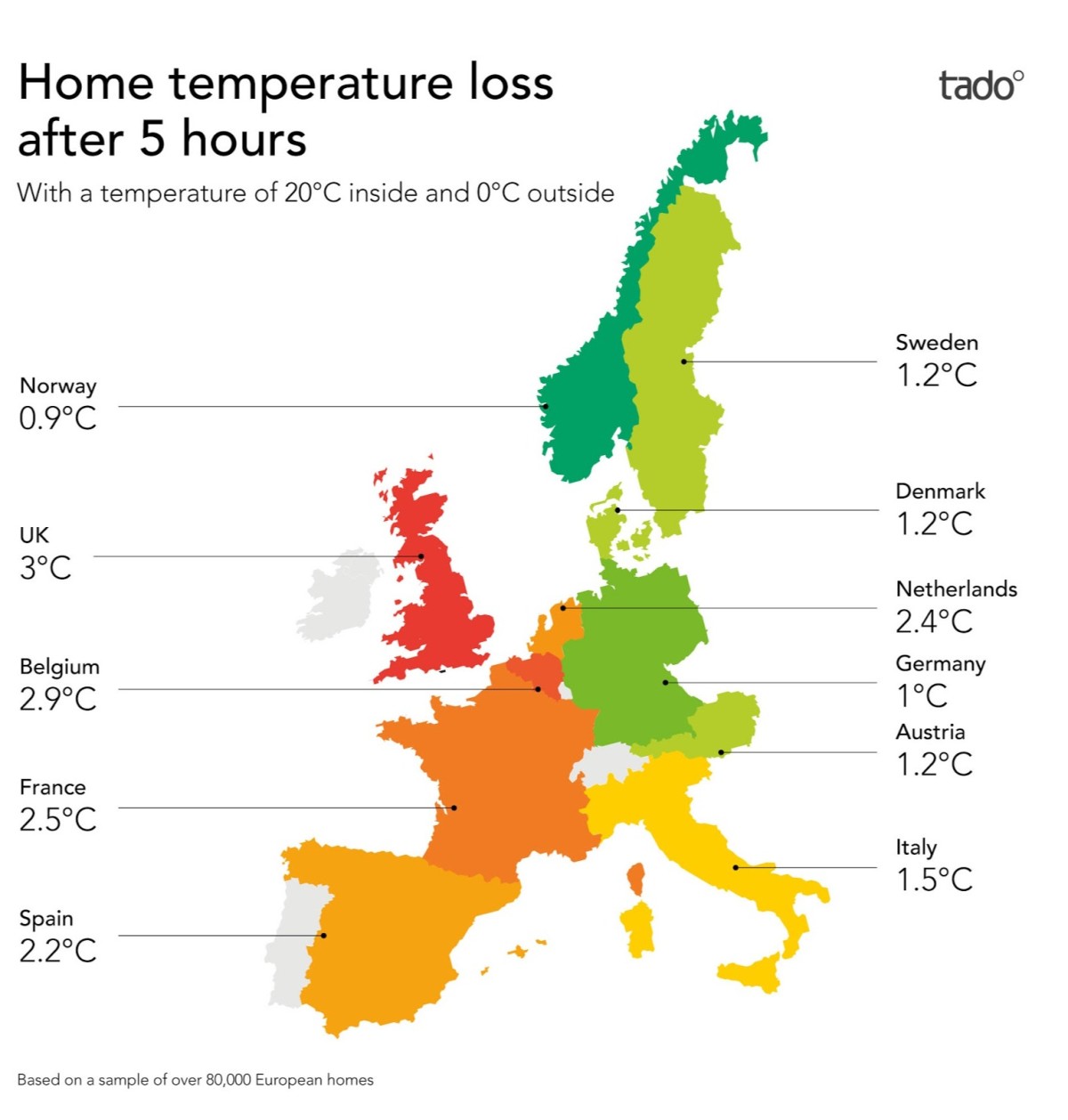 The 
Cosy Thame pilot

Winter of 2022/23
The Cosy Thame pilot
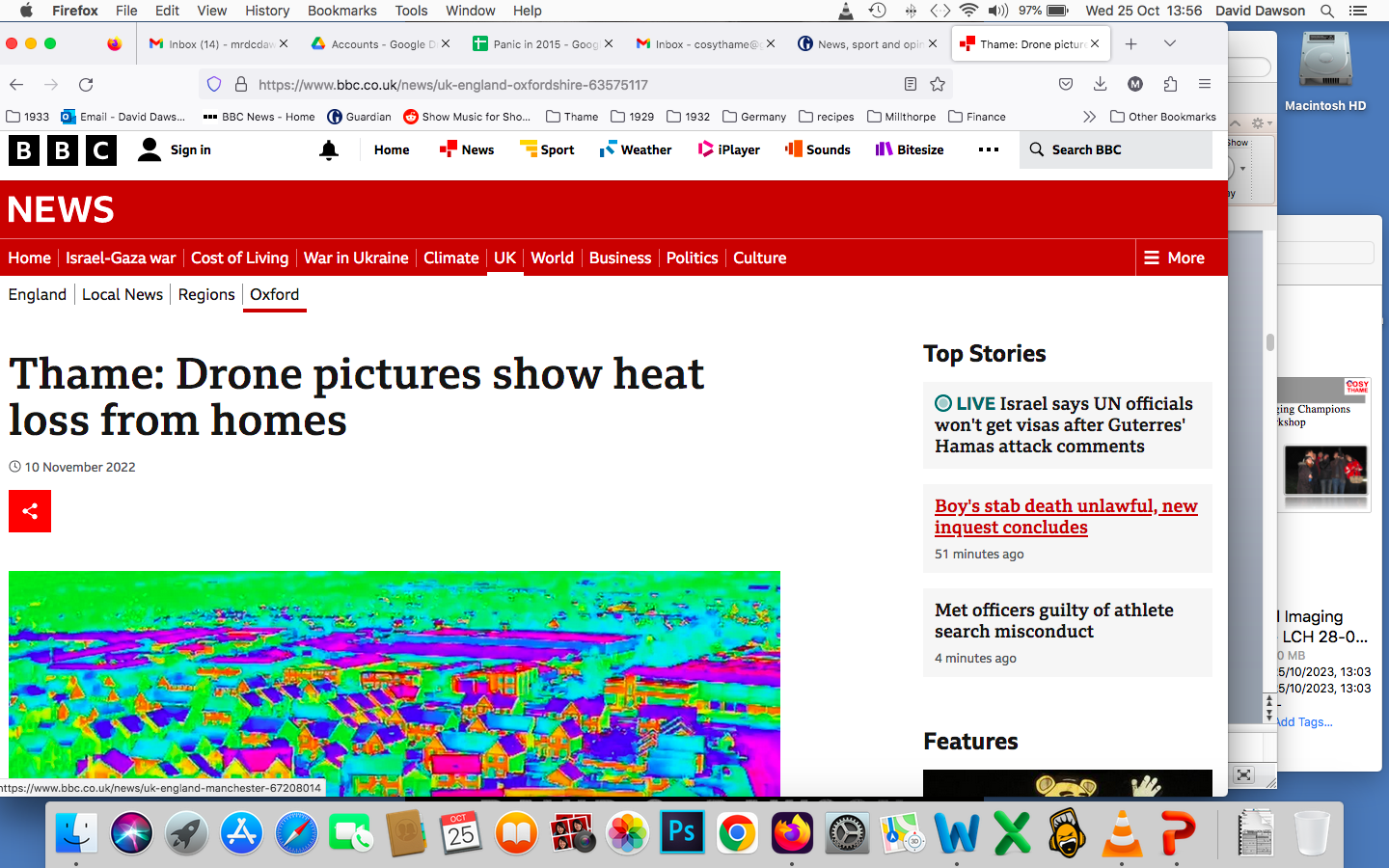 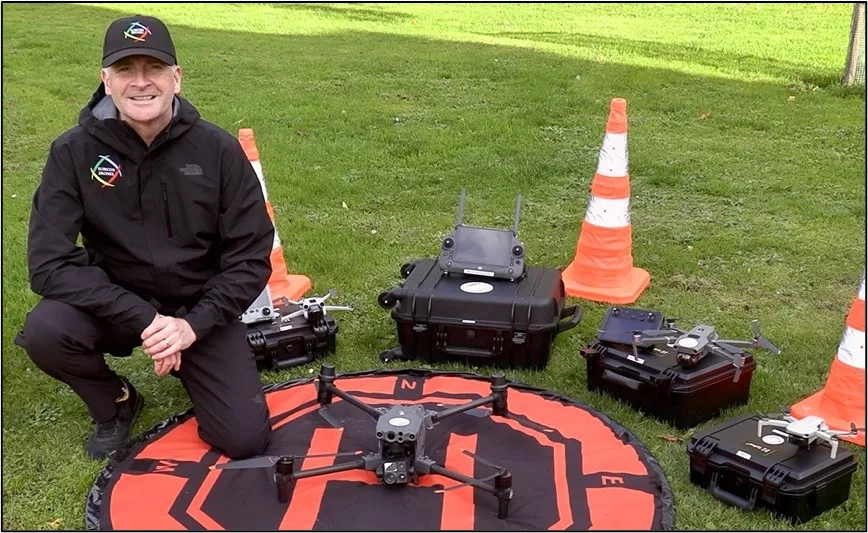 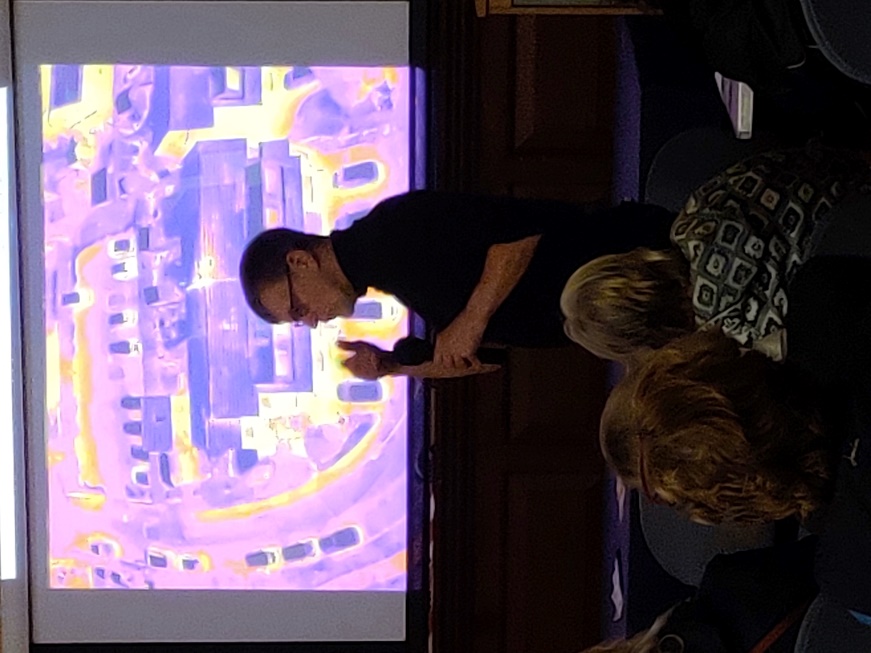 The Camera
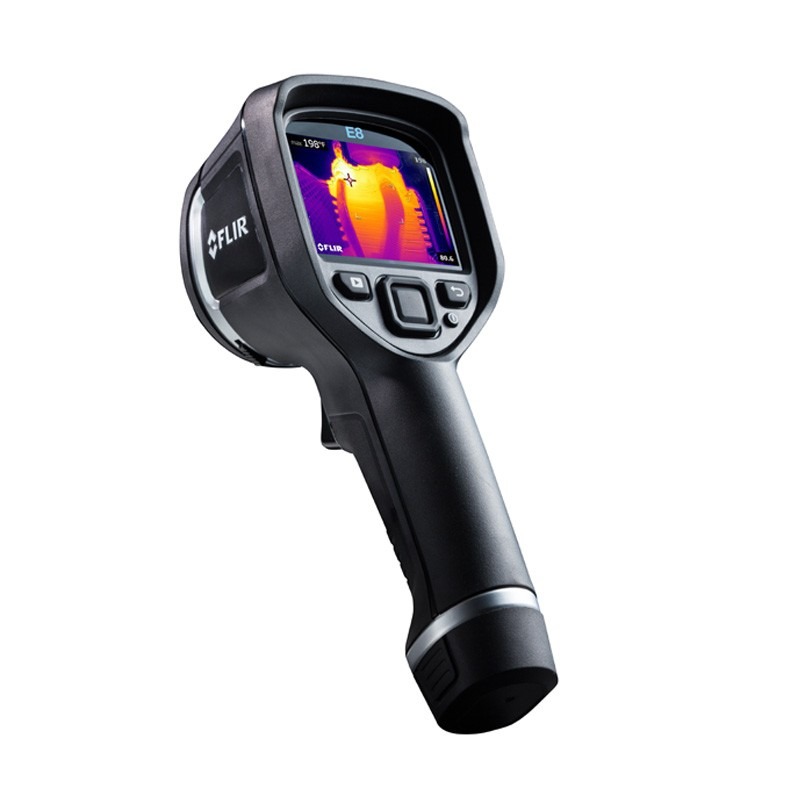 Fleur E5 thermal imaging camera

£1,600
The sign ups
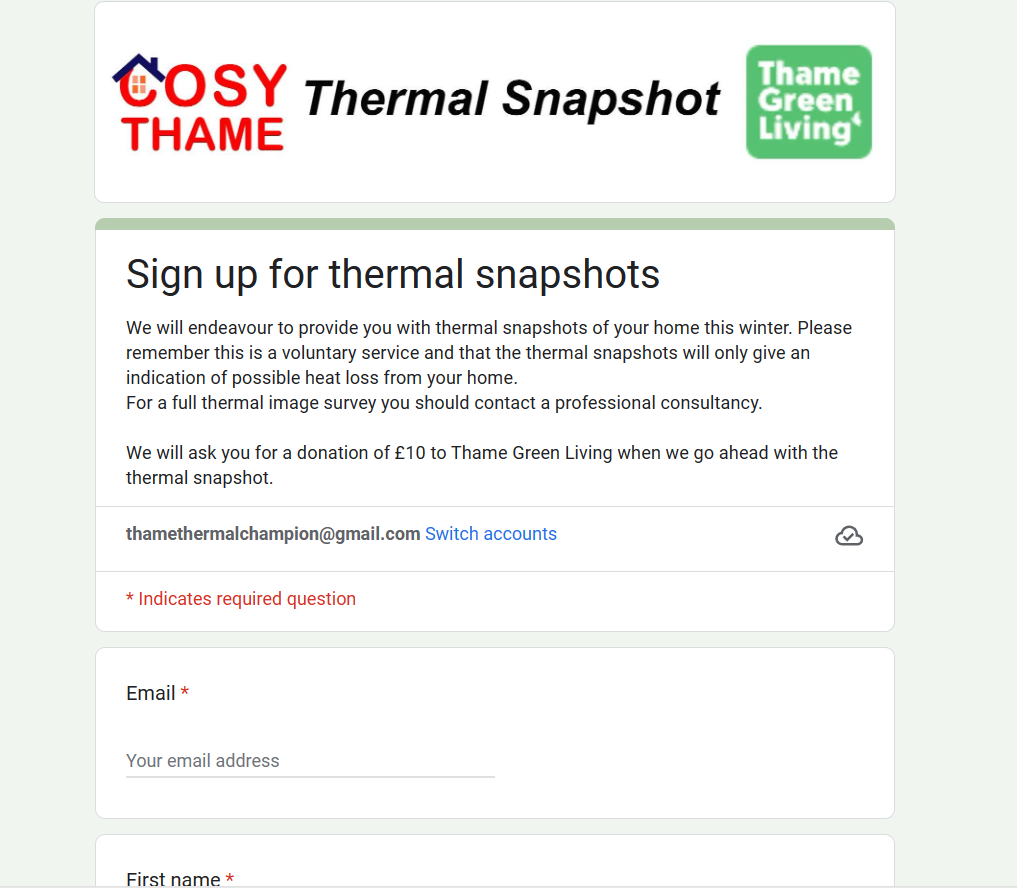 The sign ups
Thermal Imaging Champions

12 trained November

15 training December
Booking the camera
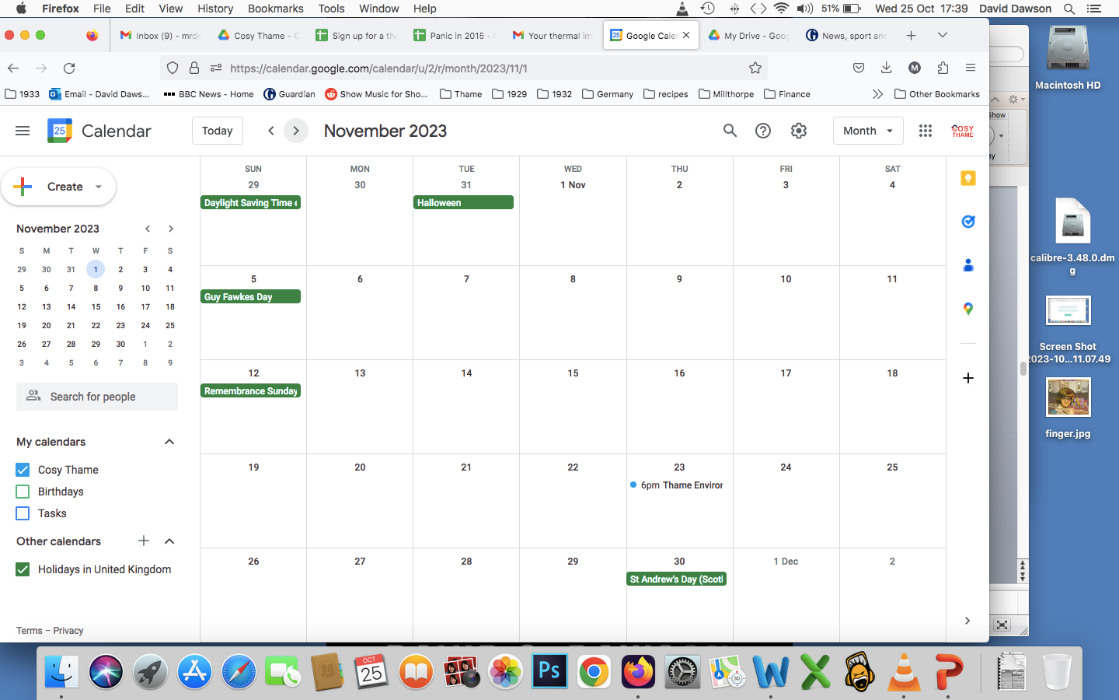 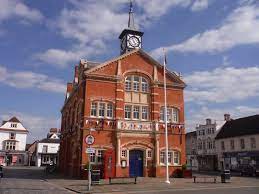 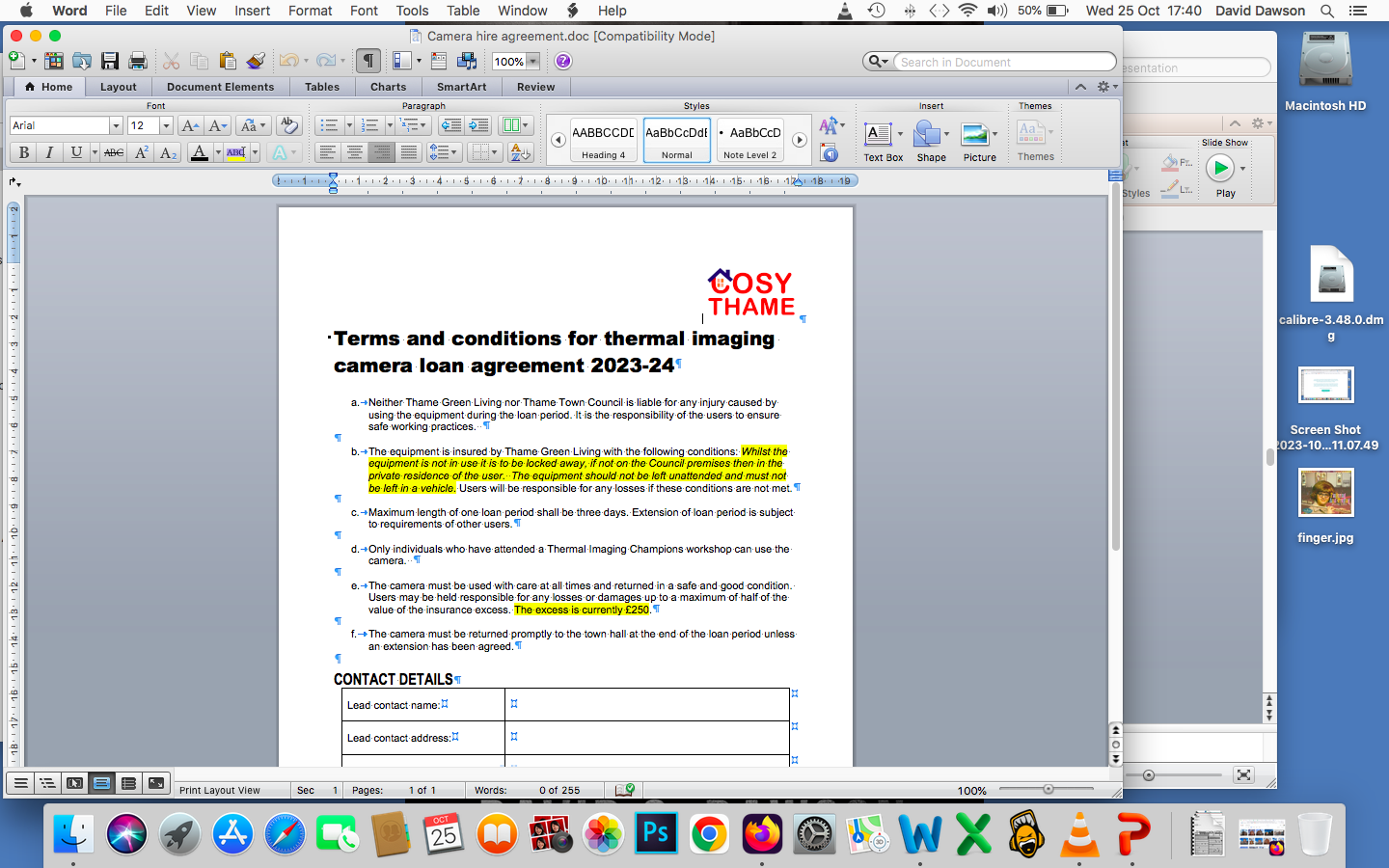